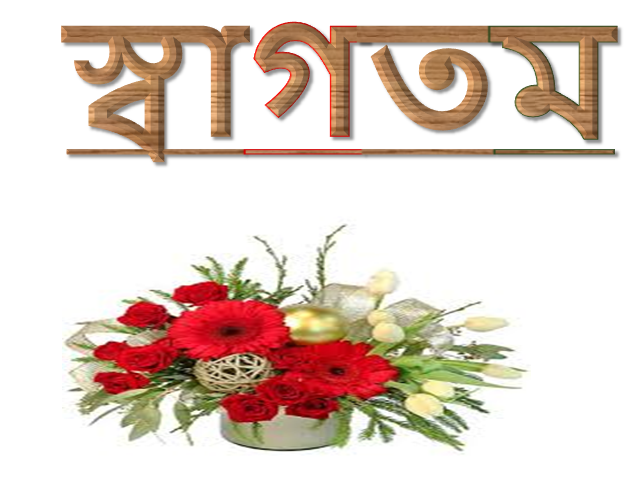 শুভেচ্ছা সবার প্রতি
এবং
শুভ কামনা
শিক্ষক পরিচিতি
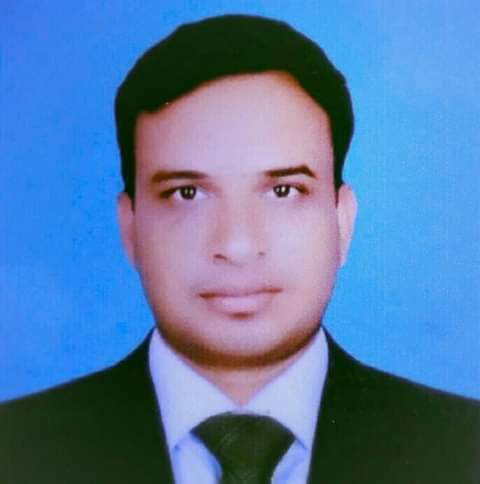 মোঃ রাজিব মিয়া
সহকারী শিক্ষক
গজারিয়া বাতেনিয়া আলিম মাদ্রাসা
গজারিয়া, মুন্সীগঞ্জ।
মোবাঃ01842-529926
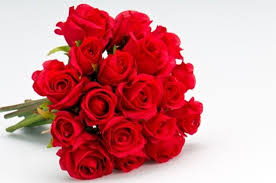 বিষয়ঃগণিত
শ্রেণিঃদাখিল দশম 
সময়ঃ৫০ মিনিট
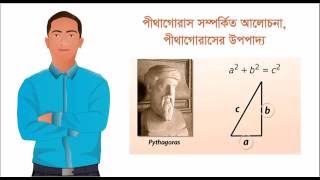 নিচের চিত্রে তোমরা কি দেখতে পাচ্ছ?
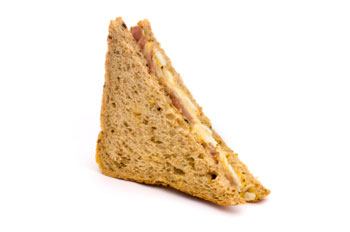 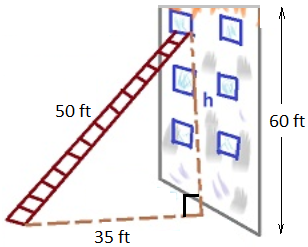 গ্রীক দার্শনিক
পিথাগোরাস
আজকের পাঠ
পিথাগোরাসের উপপাদ্যঃ

একটি সমকোণী ত্রিভুজের অতিভুজের উপর অংকিত বর্গক্ষেত্র অপর দুই বাহুর উপর অংকিত বর্গক্ষদ্বয়ের সমষ্টির সমান।
শিখনফলঃ
এপাঠ শেষে শিক্ষার্থীরা-
১।পিথাগোরাসের উপপাদ্য যাচাই ও প্রমান দেখাতে পারবে।
২।ত্রিভুজের তিনটি বাহু দেওয়া থাকলে ত্রিভুজটা সমকোণী কি না তা বলতে পারবে।
৩।পিথাগোরাসের সূত্র ব্যবহার করে সমস্যা সমাধান করতে পারবে।
A
b
c
B
a
C
A
E
b
c
a
B
C
c
a
D
A
E
b
c
b
a
B
D
C
c
a
A
E
b
c
a
B
D
C
c
a
A
A
E
E
b
b
c
b
b
a
B
C
C
a
D
c
A
E
c
ট্র্যাপিজিয়াম
a
a+c
B
D
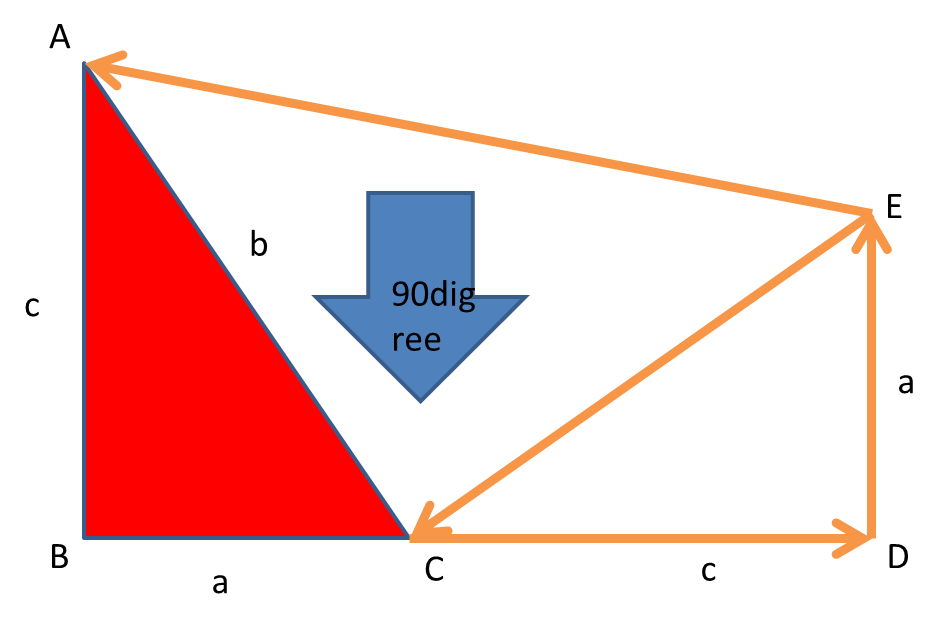 b
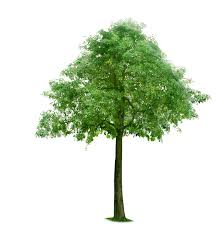 ১০ মি.
কত?
৬ মি.
মূল্যায়ন-
১.সমকোণী ত্রিভুজ কাকে বলে?
২.পিথাগোরাসের সূত্রটি বলো?
৩. বর্গক্ষেত্র কাকে বলে?
৪.ট্রাপিজিয়াম কাকে বলে ?
১।পিথাগোরাস কোন ত্রিভুজ নিয়ে প্রয়োজনীয় বৈশিষ্ট নিরূপন করেন ?
 (ক)সূক্ষকোণী ত্রিভূজ(খ)সমকোণী ত্রিভূজ (গ) স্থুলকোণী ত্রিভূজ  (ঘ) সমবাহু 
২।সমকোণী ত্রিভুজের ক্ষেত্রে ভূমি ও অতিভূজের অনুপাত 3:5 হলে লম্ব কত হবে ?
 (ক)  3                        (খ)  5                          (গ)  4                     (ঘ)  9
৩। সমকোণী ত্রিভুজের সমকোণের বিপরীত বাহুকে কি বলে ?
 (ক) লম্ব        (খ) অতিভুজ     (গ) ভুমি        (ঘ) উচ্চতা
৪।সমকোণী ত্রিভুজের সূক্ষকোণ পরস্পর কীরূপ ?
 (ক)  সমান      (খ) সমান্তরাল     (গ)  পূরক      (ঘ) সম্পূরক
৫।ট্রাপিজিয়ামের কয়টি বাহু সমান্তরাল ?
 (ক) একটি       (খ) দুইটি        (গ)  তিনটি     (ঘ)  চারটি
৬।পিথগোরাস কোন দেশের দার্শনিক ছিলেন ?
 (ক) রাশিয়া       (খ) গ্রীক        (গ) ইংল্যান্ড  (ঘ) বাংলাদেশের
৭।সমকোণী ত্রিভুজ-
  i.একটি বিষম বাহু ত্রিভুজ
  ii.সমকোণ সংলগ্ন বাহুদ্বয়ের যোগফল অতিভুজ অপেক্ষা বড়
  iii.তিন বাহুর  যোগফলই পরিসীমা
নিচের কোনটি সঠিক ?
(ক) i ও  ii   (খ)  ii ও  iii   (গ)  i  ও  iii  (ঘ) i,  ii ও  iii
সৄজনশীল প্রশ্নঃ ০১
A
E
বাড়ির কাজ
c
b
b
a
B
D
a
C
c
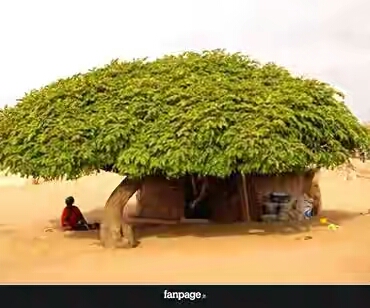 ধন্যবাদ